Тема: «Наедине с осенью»
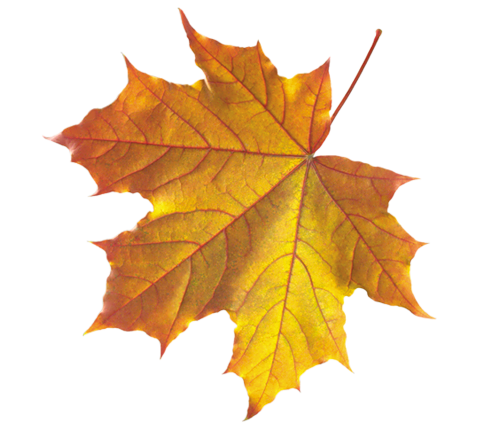 воспитатель:
Кривобокова О.Л., ГБДОУ № 28 Курортного района Санкт -Петербурга
Санкт-Петербург
2013
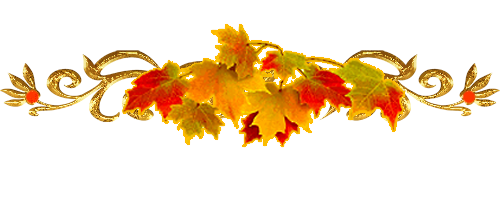 Цель:
углубить представления детей о времени года «Осень»;
рассказать первые признаки «Осени».
Задачи:
1. Уточнить и систематизировать представления детей об изменениях, происходящих осенью в природе.  
2.	Развивать познавательную активность детей, логическое мышление,  обогащать словарный запас.
3.	Воспитывать бережное отношение к природе, способствовать развитию эстетического воспитания окружающего мира.
Осень
Если на деревьях листья пожелтели,
Если в край далекий птицы улетели,
Если небо хмурое, если дождик  льется,
Это время года осенью зовется
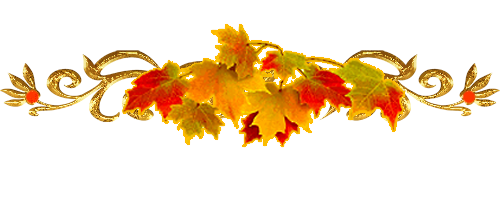 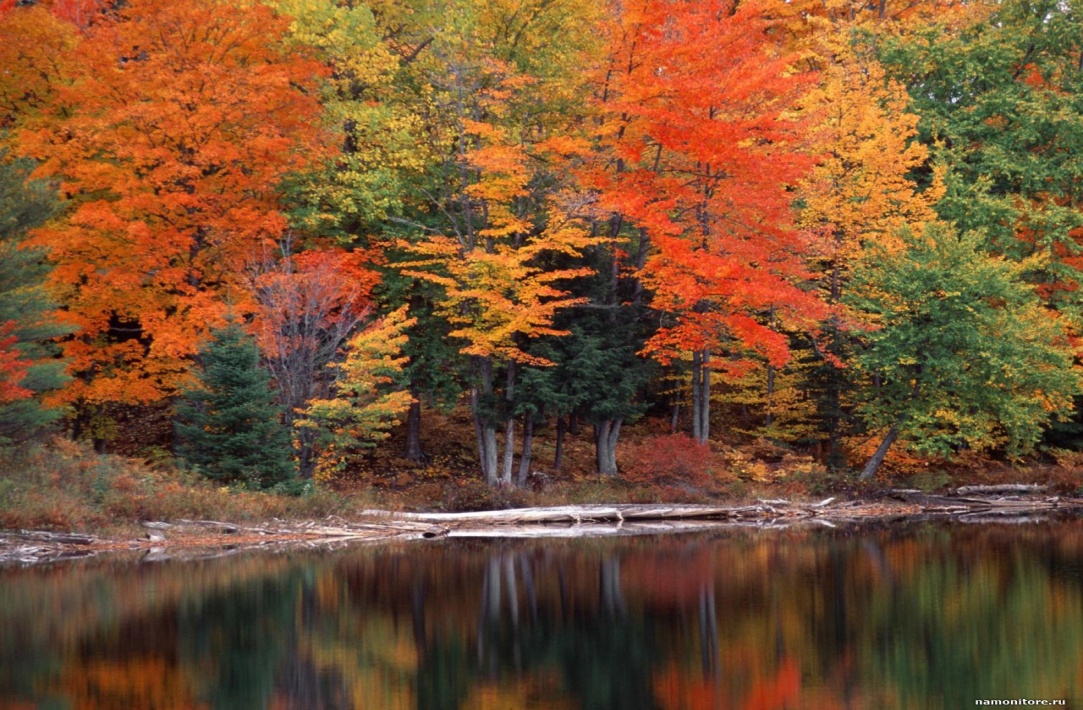 Посмотри на эту картинку. Какая необычная природа! Какие разноцветные листья – красные, желтые, оранжевые! Почему все такое яркое? Это значит наступила осень! Давай познакомимся с этим временем года получше!
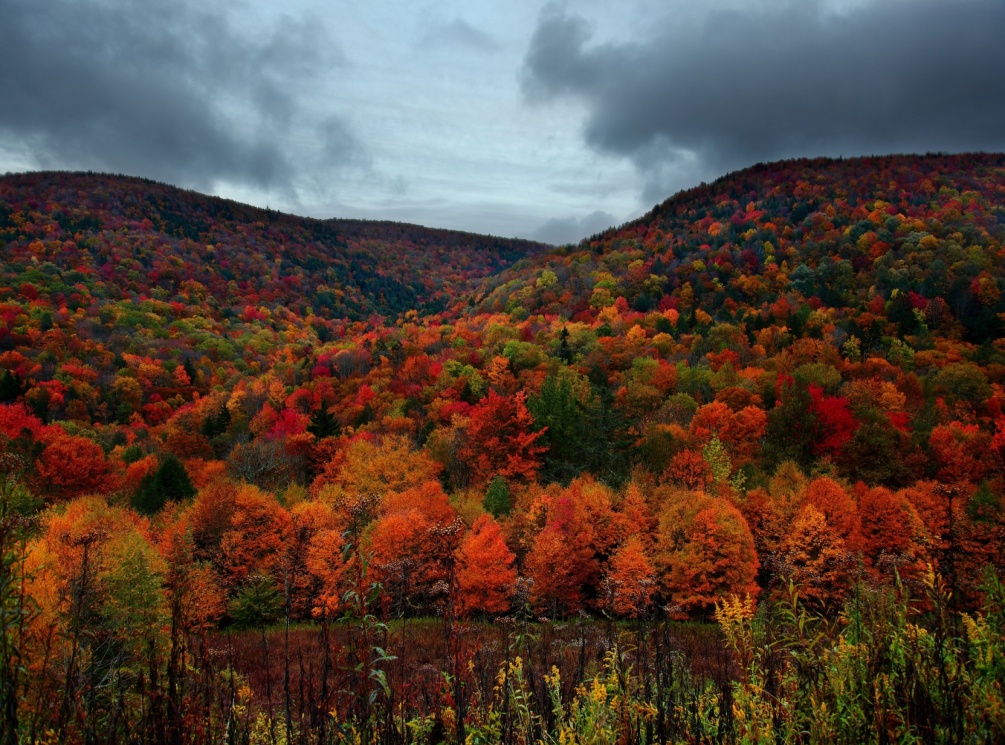 Осенью листья на деревьях начинают менять свой цвет. Из зеленых они превращаются в красные, желтые. Посмотри какой разноцветный лес бывает осенью!
Спасибо за внимание!